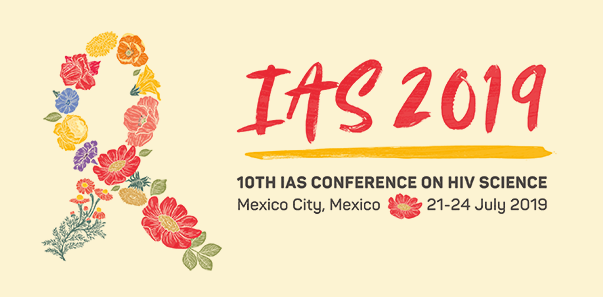 Satellite Symposium
Sunday 21st July

Drug Interactions in HIV Care
Organized by the University of Liverpool, UK.
 Drug Interactions website www.hiv-druginteractions.org
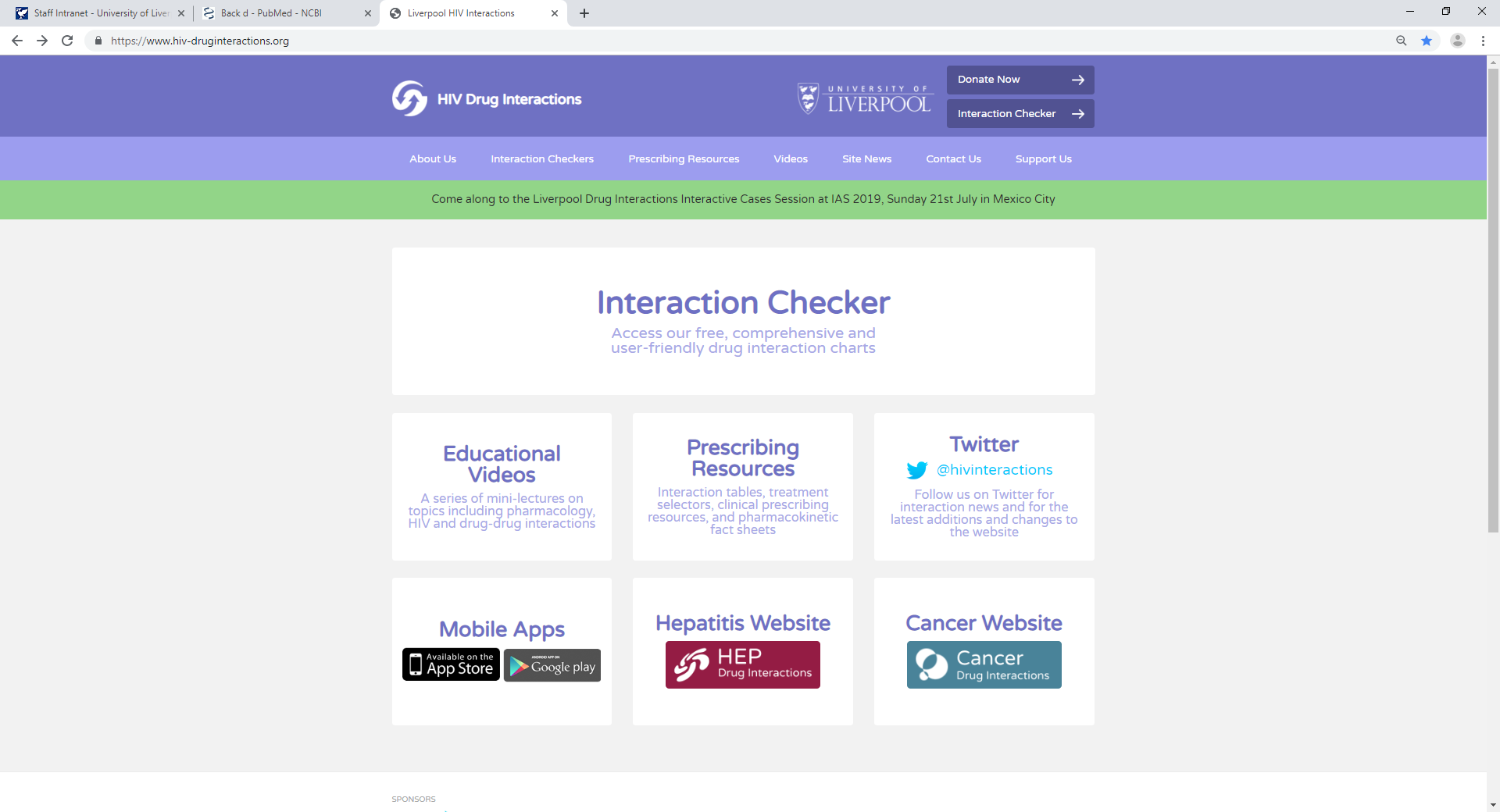 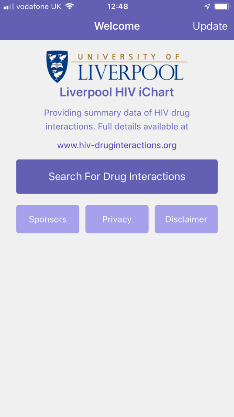 Comprehensive
We aim for a comprehensive resource, complete with all HIV drugs and an exhaustive list of prescribed co-meds. 

Content is constantly reviewed and updated with new data from major HIV meetings and literature sources. 

 DDIs are assessed using transparent methodology with scientific, clinical and editorial rigour. We use an adapted GRADE system of assessing evidence. 

Dependent on multiple sources of funding
Up-to-date
Evidence-based			 

Freely available
Clinically Useful:
1. Select HIV Drugs
3. View DDI recommendations
2. Select Comedications
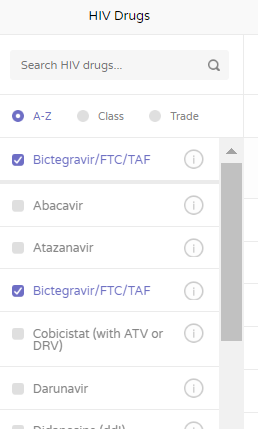 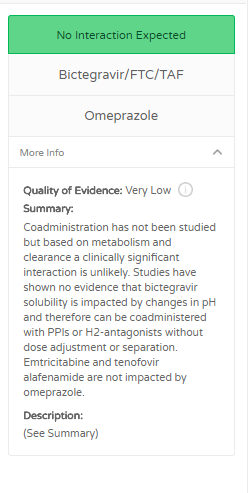 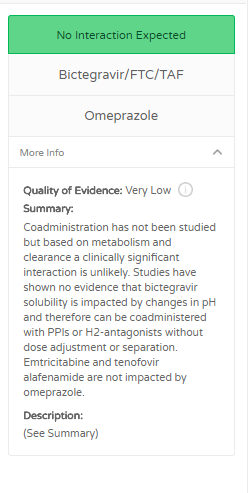 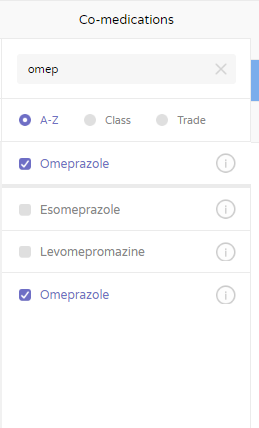 Search by generic name, drug class or trade name
Click for further info
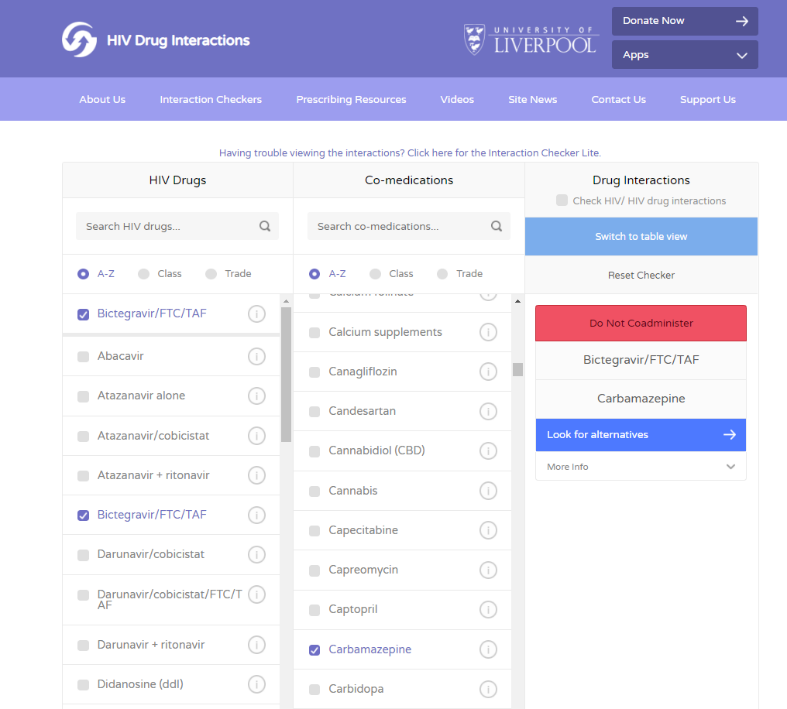 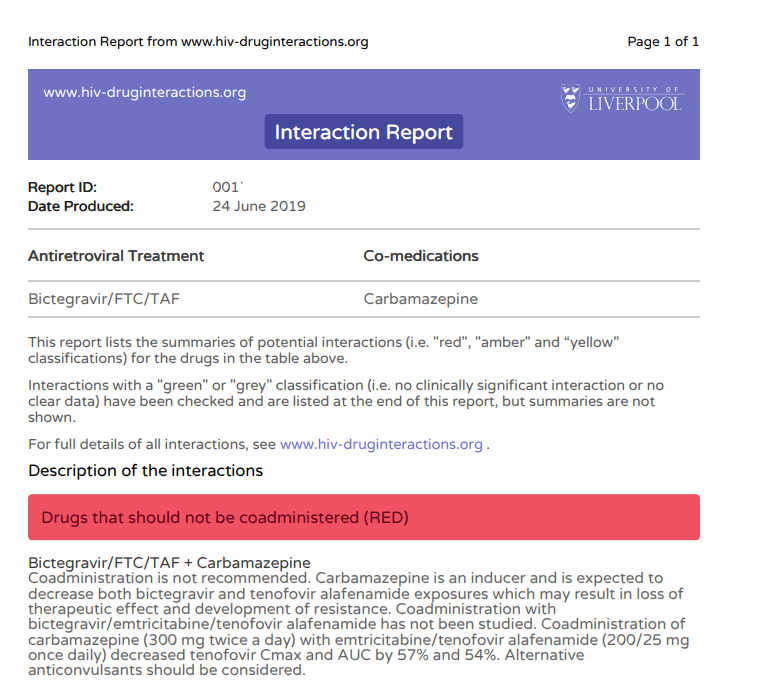 PDF interaction reports can be downloaded and saved to patient records
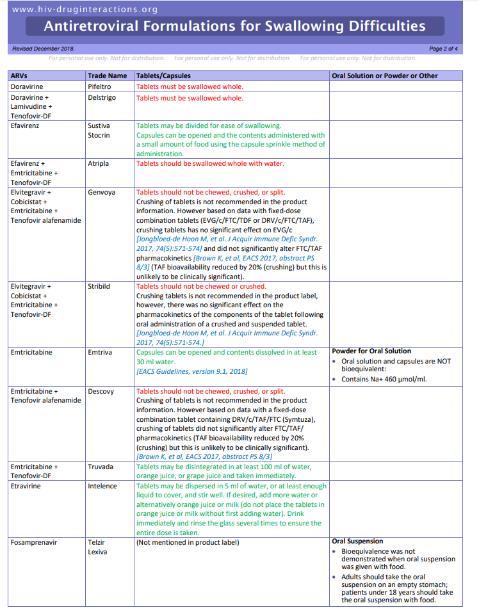 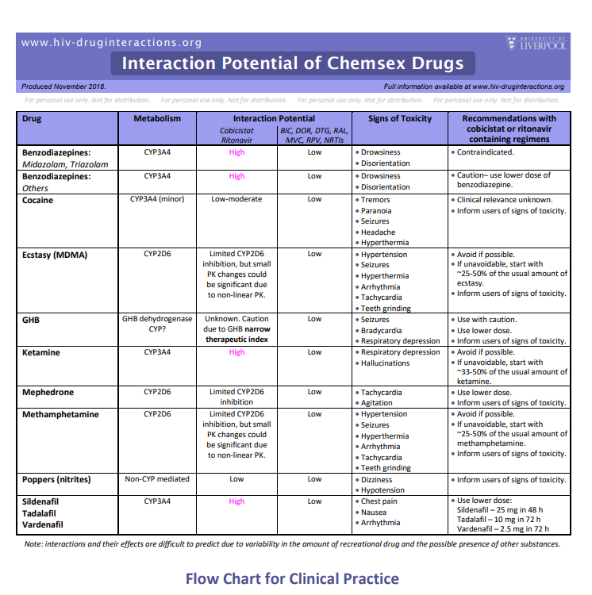 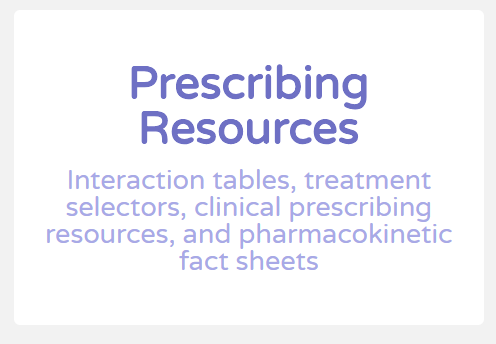 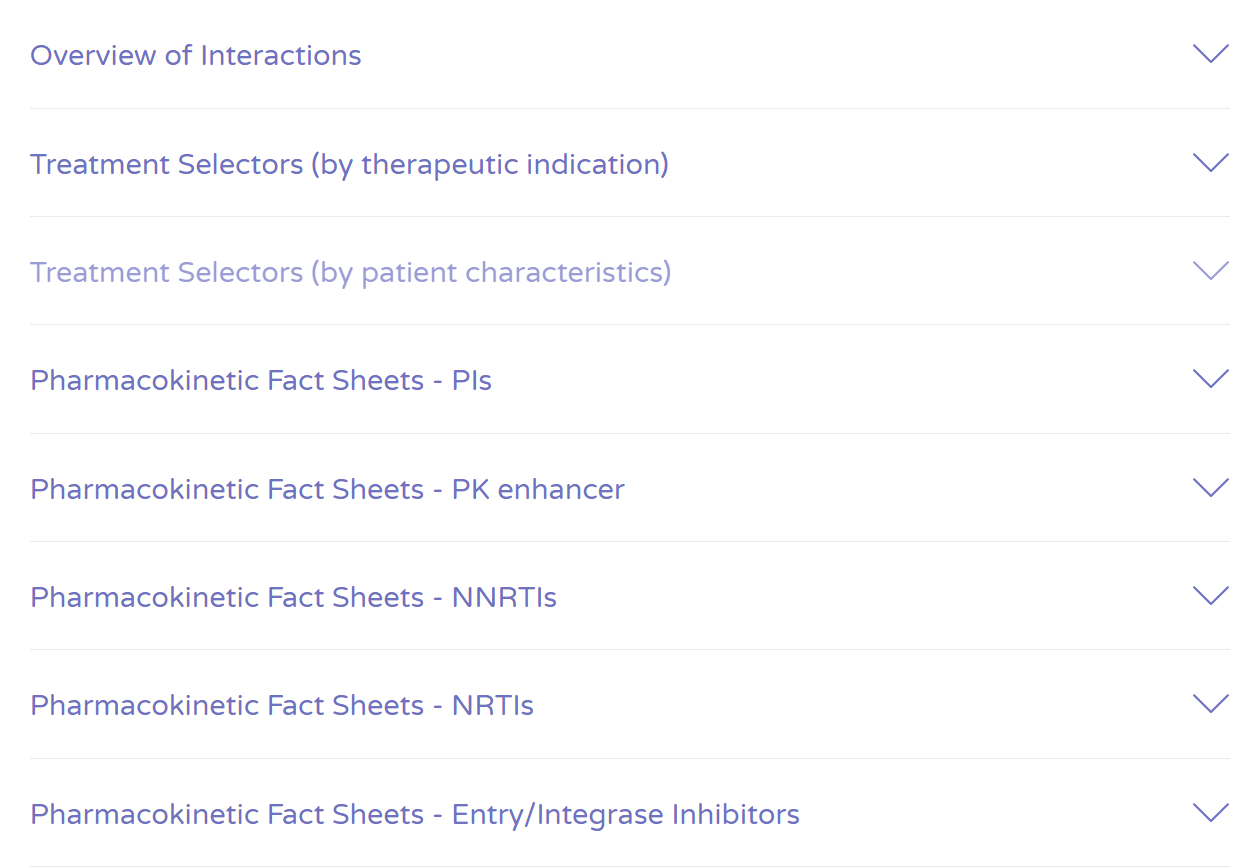 Over 50 printable charts and factsheets to support prescribing.
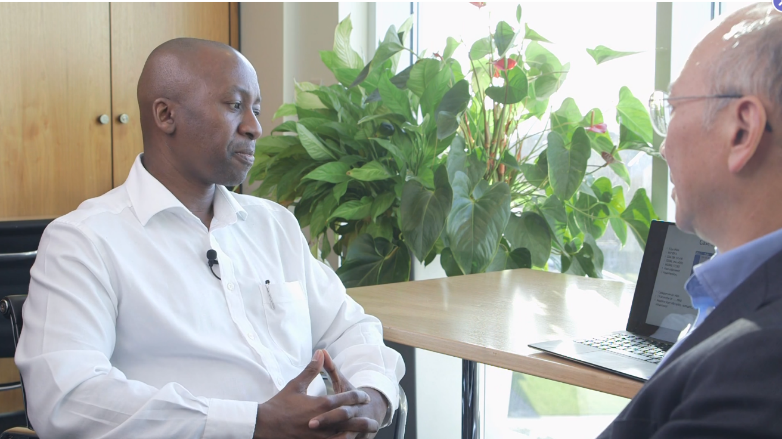 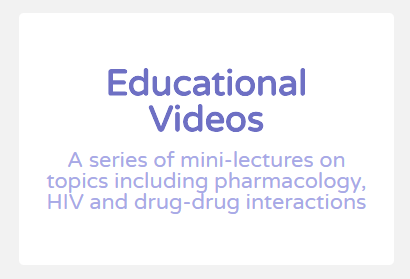 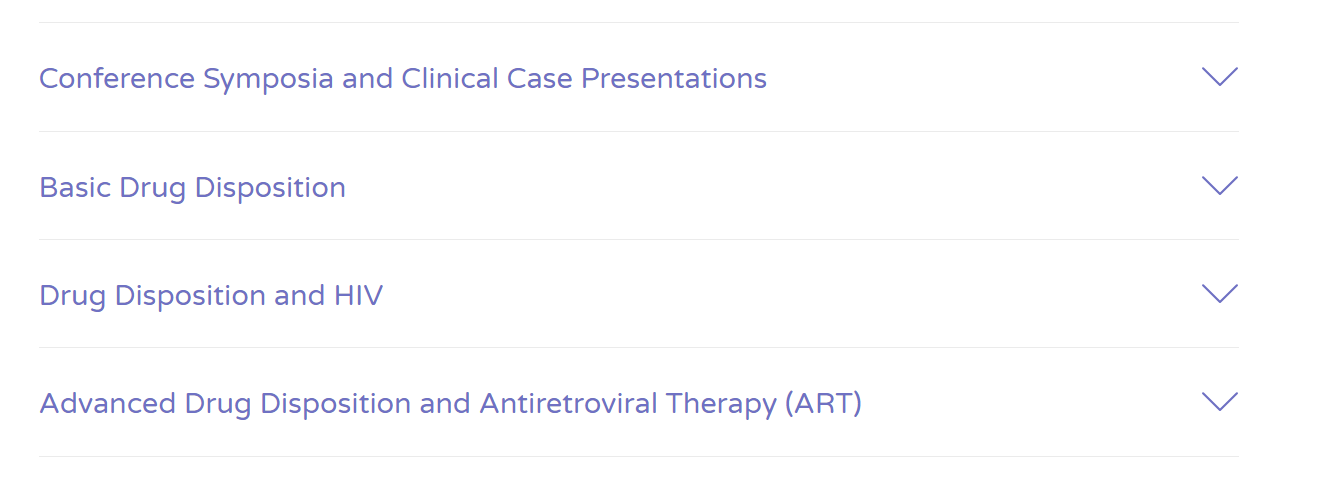 Over 20 mini-lectures on DDIs from world-renowned Clinicians, Pharmacists and Pharmacologists
Our User Base and Global Reach: 
Each month……
28.5k  unique users…
from 180 countries
search for approx 330,000 interactions on the HIV DDI checkers
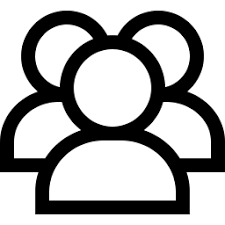 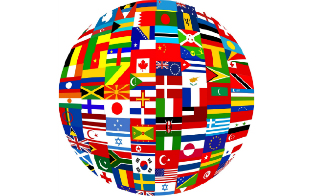 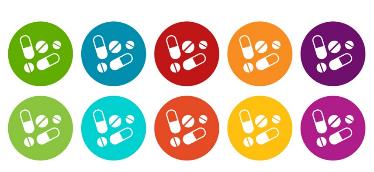 2018 Usage data
Over 4 million DDI searches 
performed across the website and app in 2018
App 24%
Website 76%
Global Reach
Year-on Year Increase by Country 2017-18
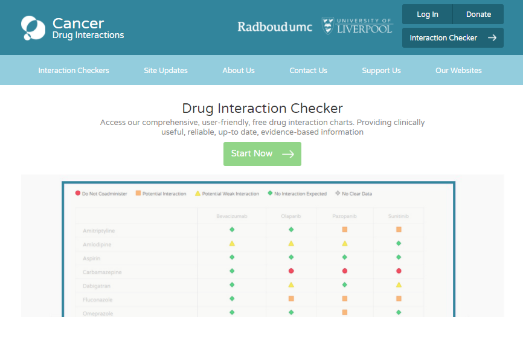 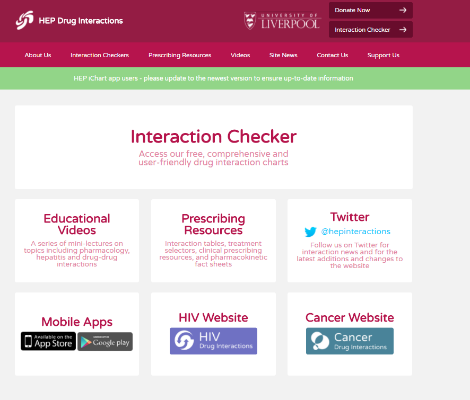 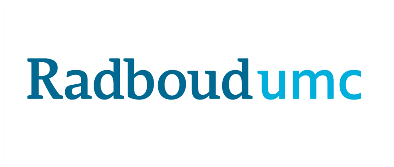 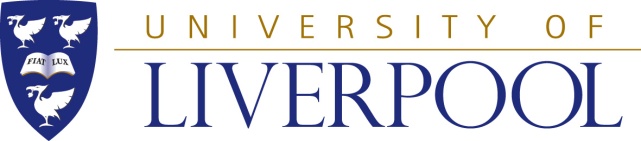 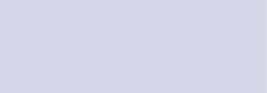 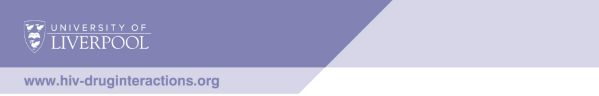 Translations
Spanish, Portuguese. 






Russian, Chinese
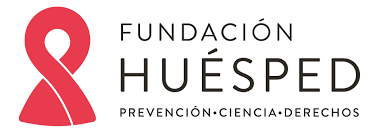 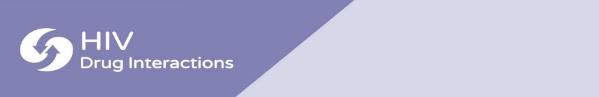 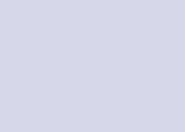 Chairs: David Back, Liverpool, UK & Mauro Schechter Rio de Janeiro, Brazil
 
14.45-14.55:  Welcome and IntroductionDavid Back, Molecular and Clinical Pharmacology, University of Liverpool, Liverpool, UK
 
14.55 – 15.15: Mini-Lecture.  Antiretroviral therapy in elderly individuals living with HIV Catia Marzolini, Basle. Switzerland.
 
Interactive Case-based Discussion.

15.15 – 15.45: Antiretroviral therapy and TB co-infectionEthel Weld, Baltimore, USA

15.45 – 16.15:  Antiretroviral Therapy in Transgender WomenOmar Sued, Buenos Aires, Argentina.
 
16.15-16.45: Antiretroviral Therapy and Women’s Health.
Claudia Cortes, Santiago, Chile.